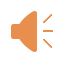 1
4
7
5
班
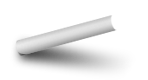 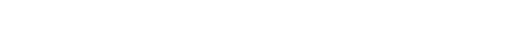 心理健康实践调研
授课老师：孙迎霞     制作人：张晨佳、张萌萌
2017年12月12日
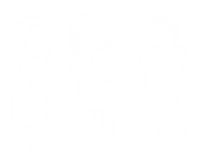 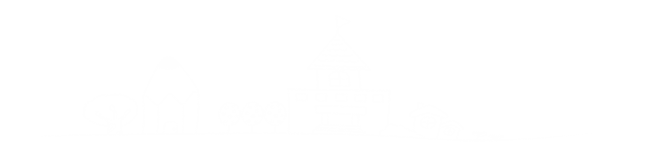 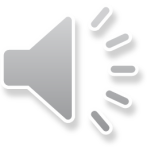 走出教室实践、观察学习报告总结
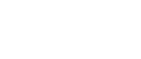 目录
一、任务
1.每层班级名称、班主任寄语
2.观察消防栓的位置、教室、安全通道情况
3.其他问题
4.画楼层平面图
二、分组、管理
1.分配任务
组长责任：
2.指挥、管理
1
走出教室实践、观察学习报告总结
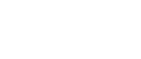 目录
三、组别            人数            组长姓名
第一组            10人                李珍珍
第二组             9人                 刘含月
第三组             9人                 王静杰
第四组             9人                 张晨佳
第五组             9人                 张萌萌
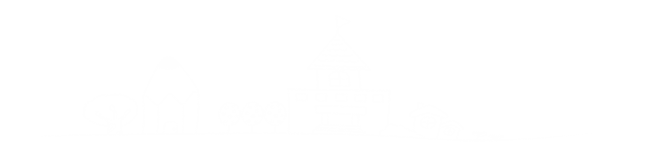 2
1745
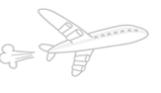 走出教室
探索实践
3
孙老师的板书和随堂记录
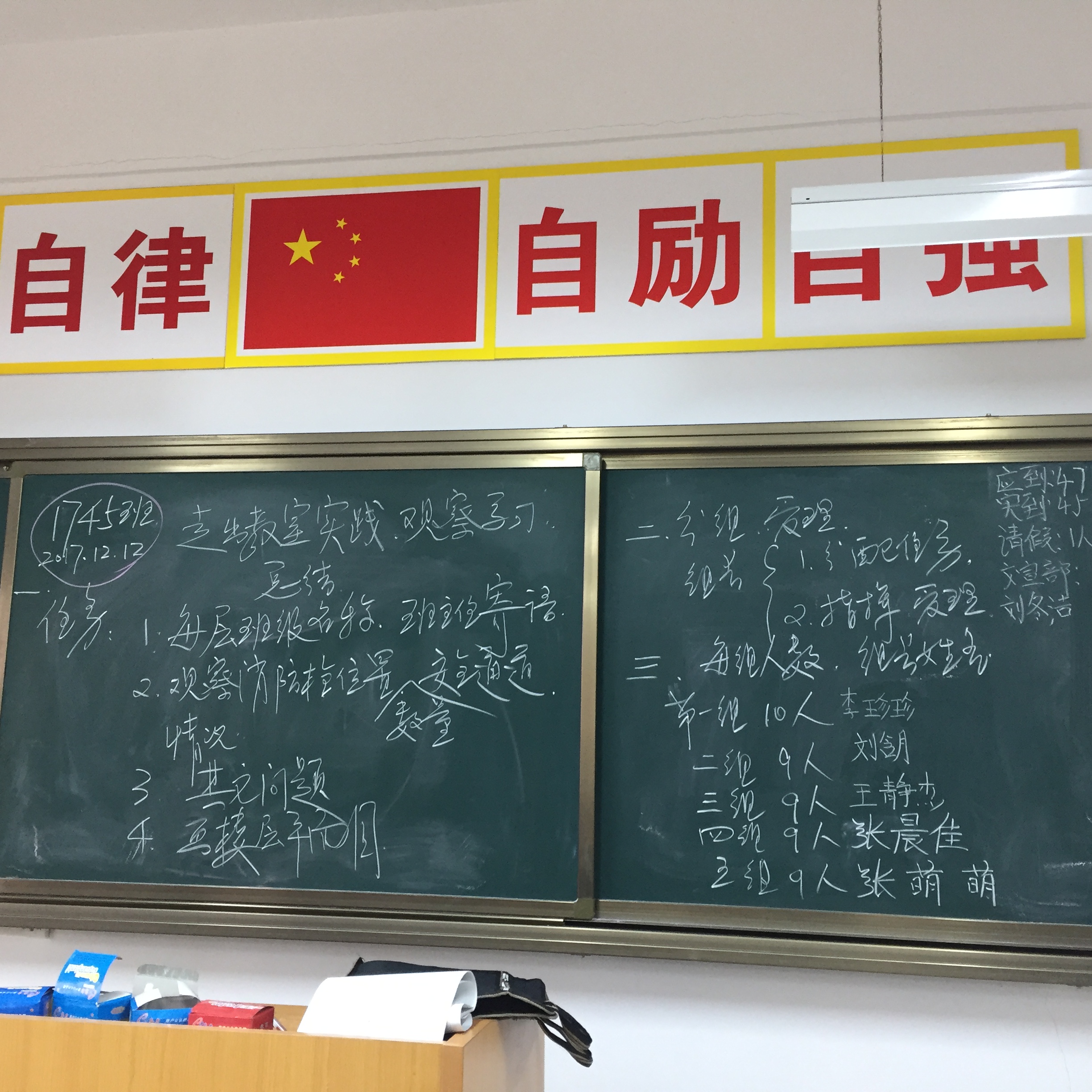 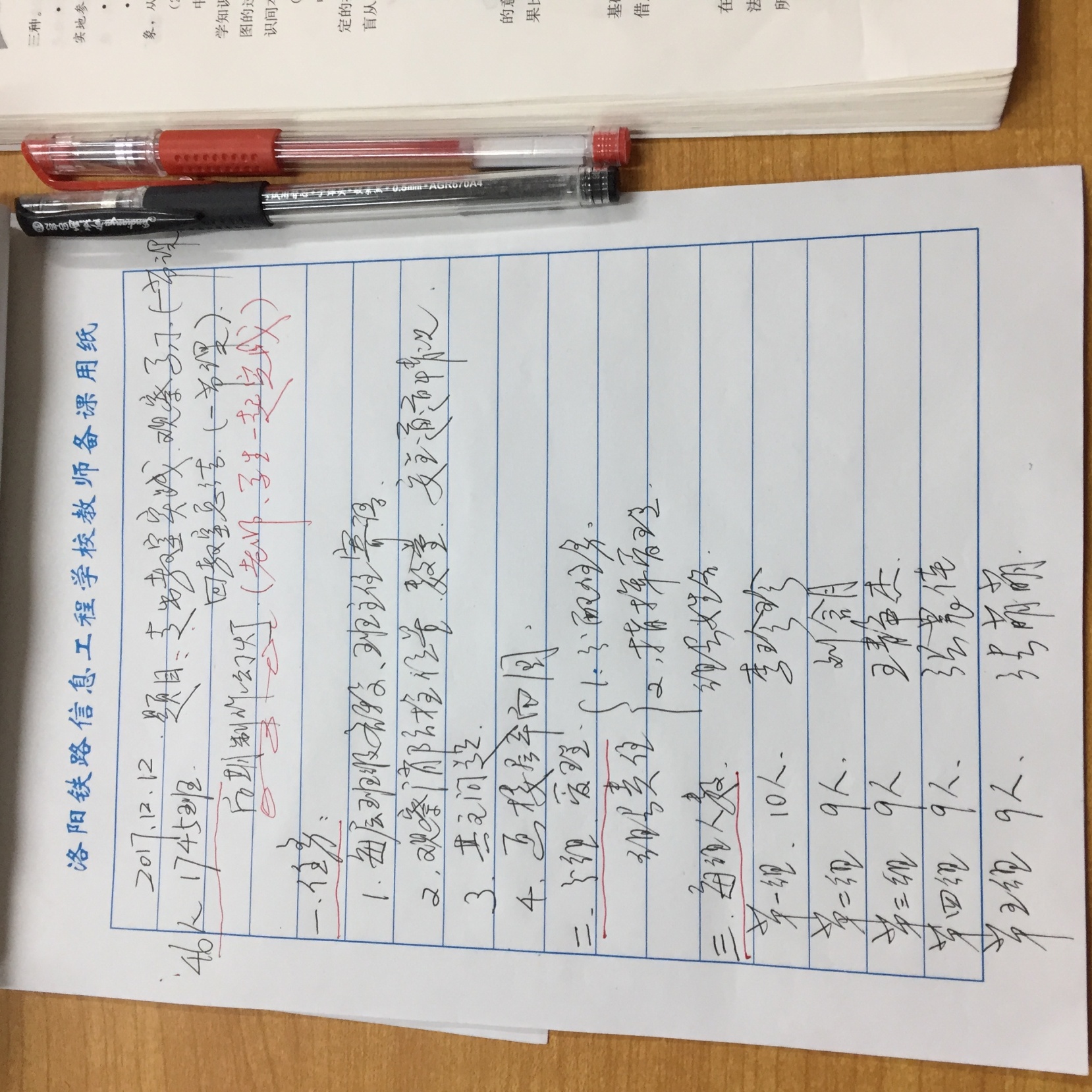 4
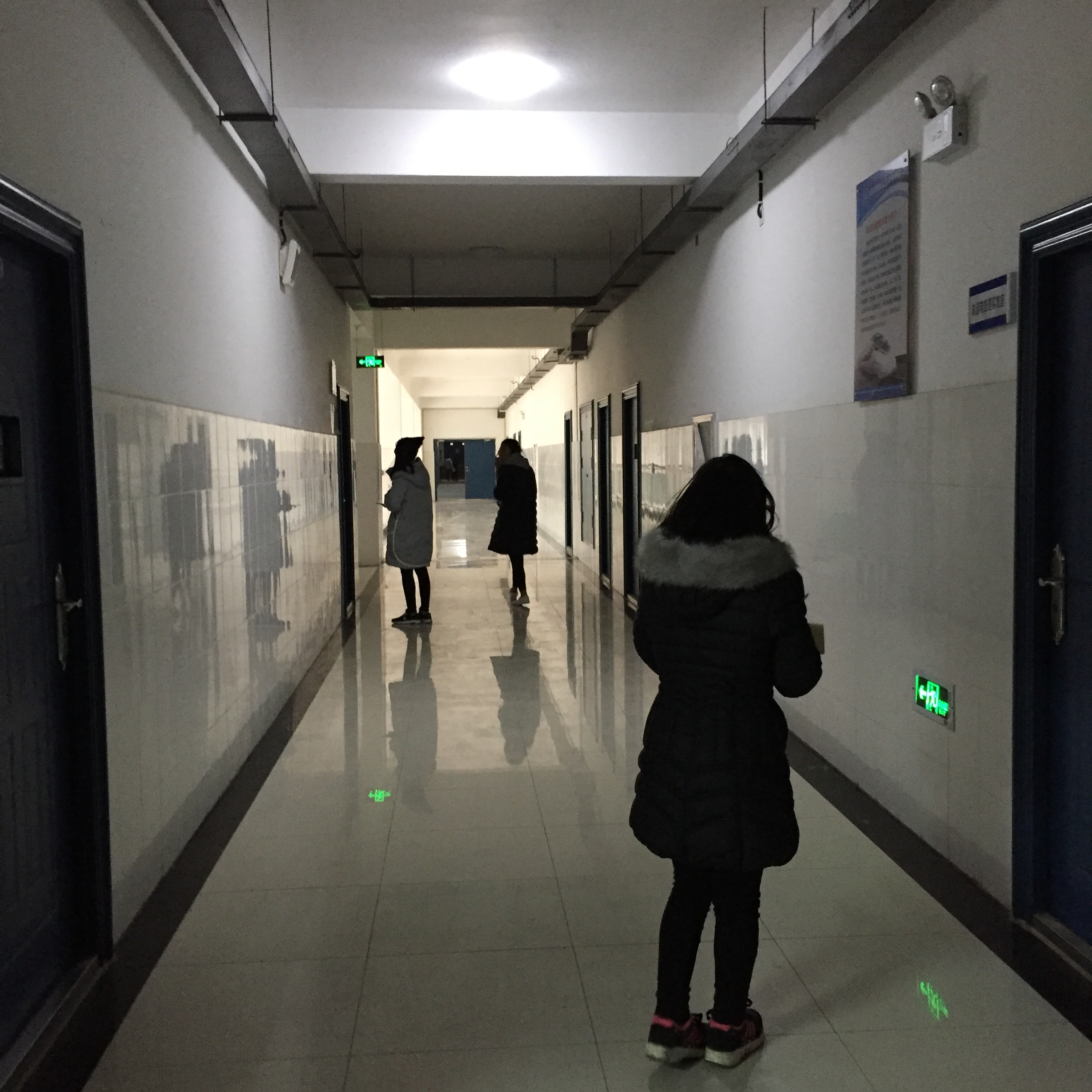 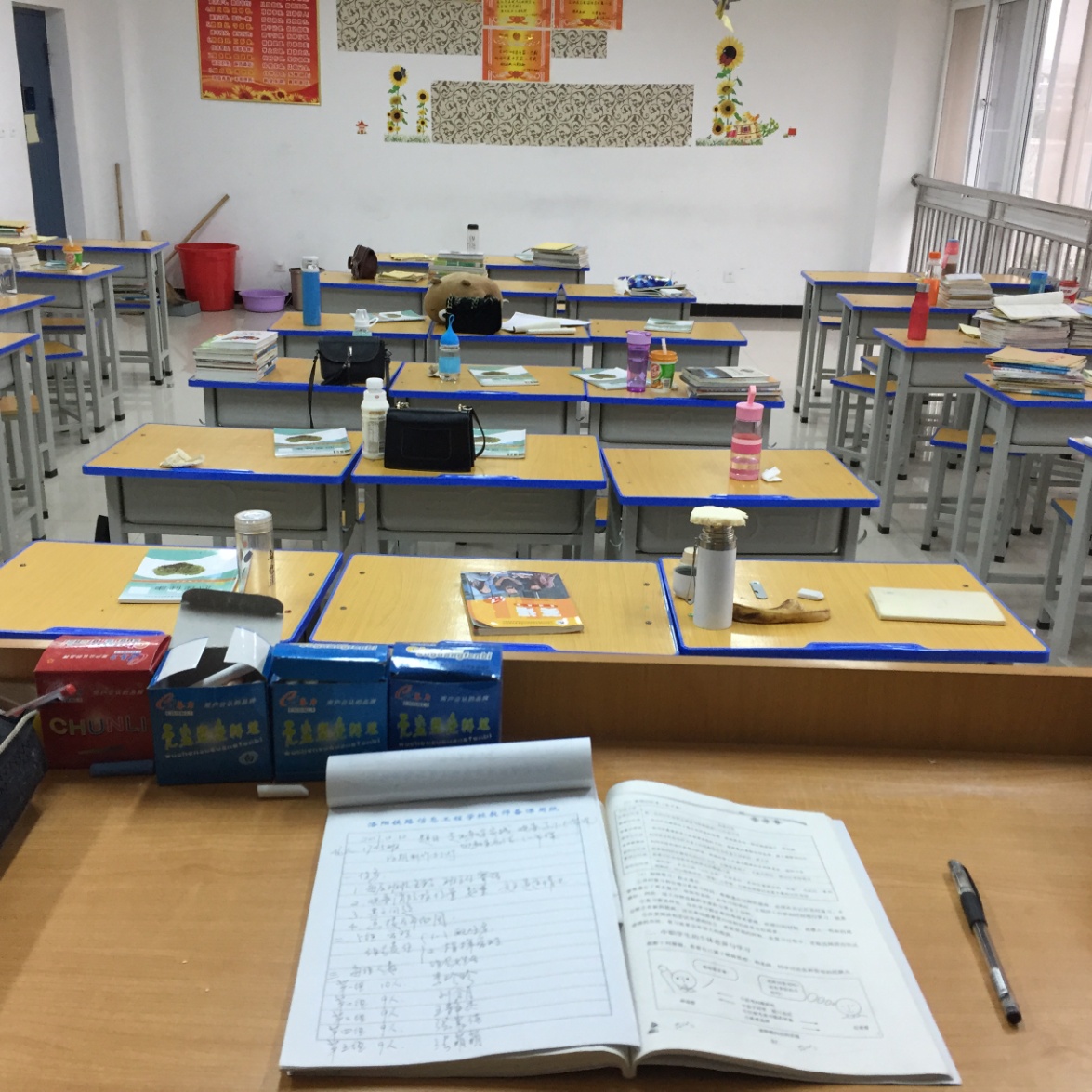 同学们都走出了教室，去做现场调研！
5
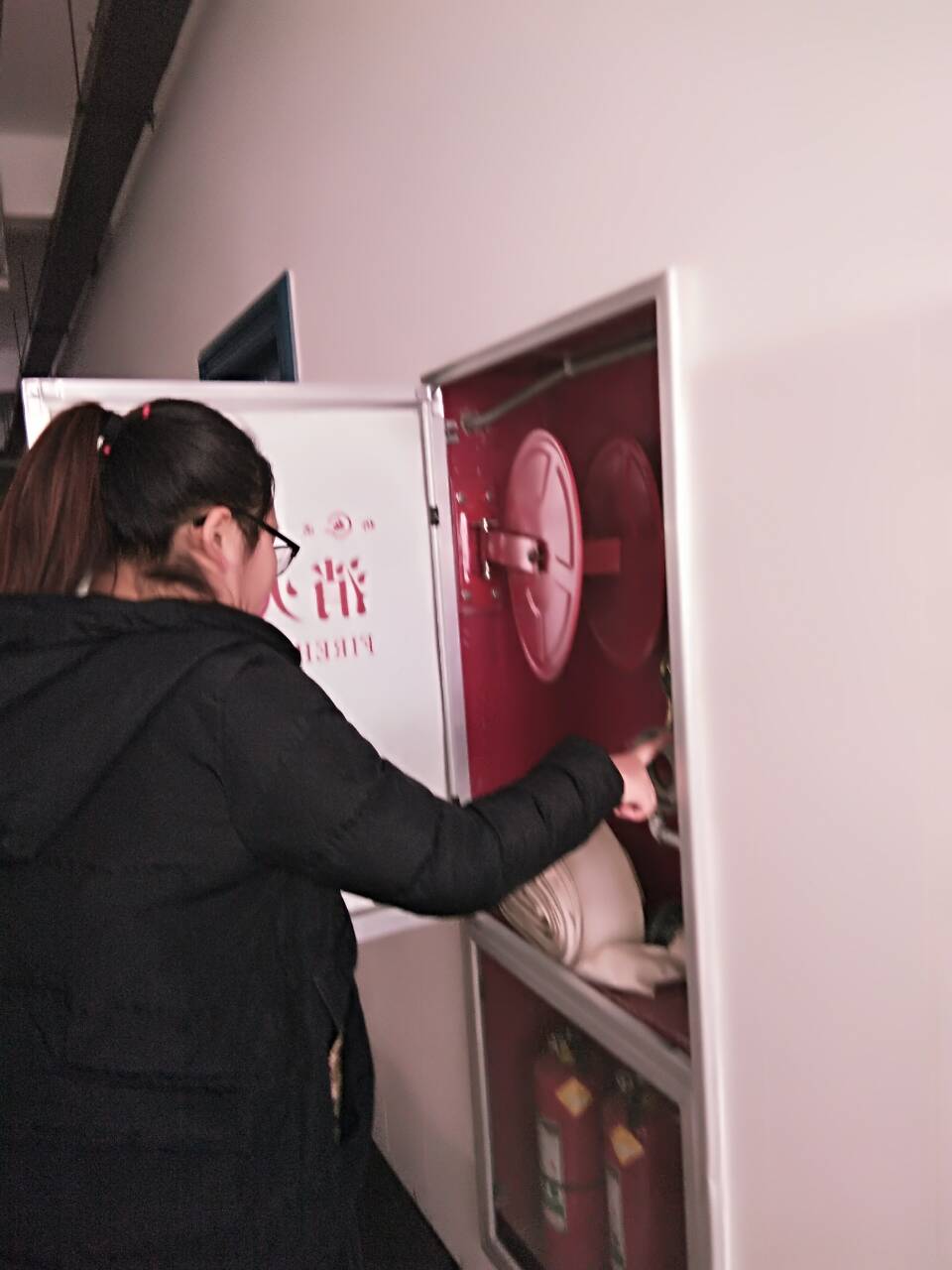 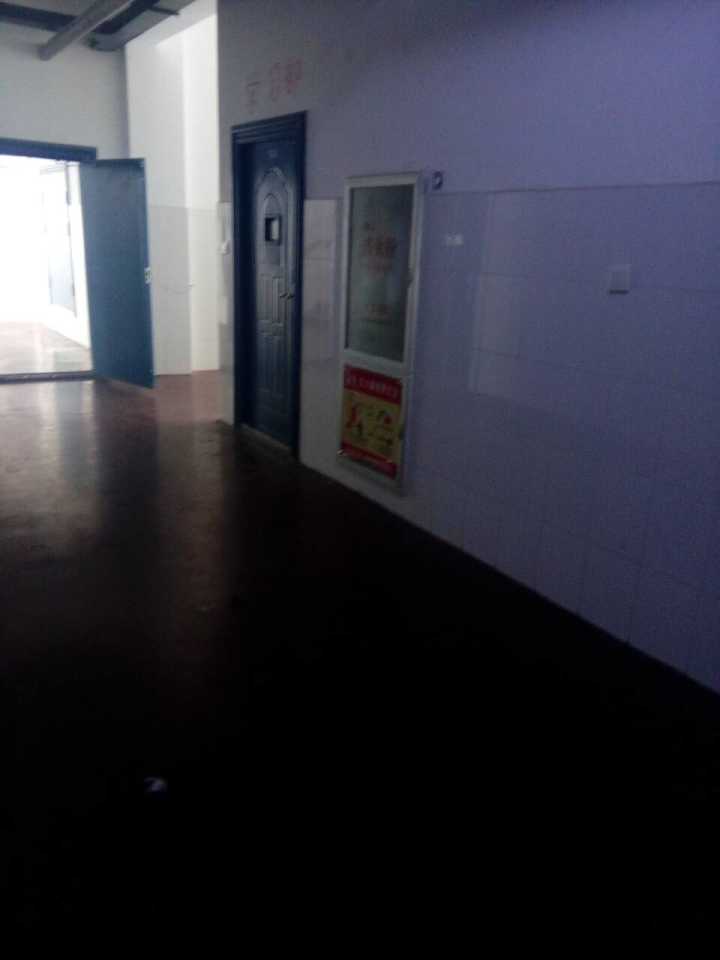 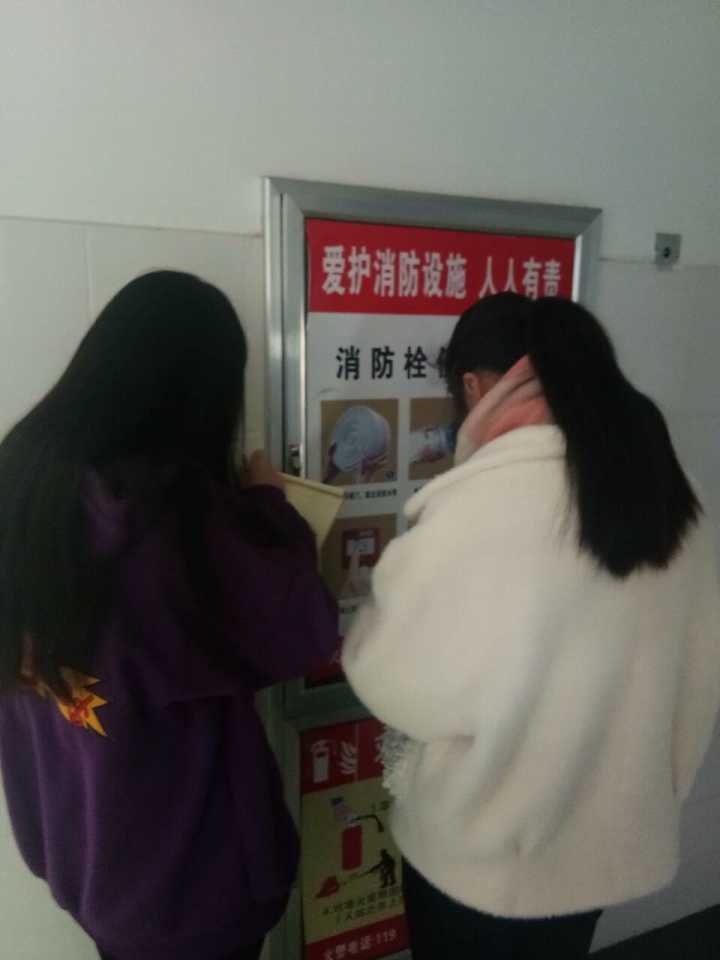 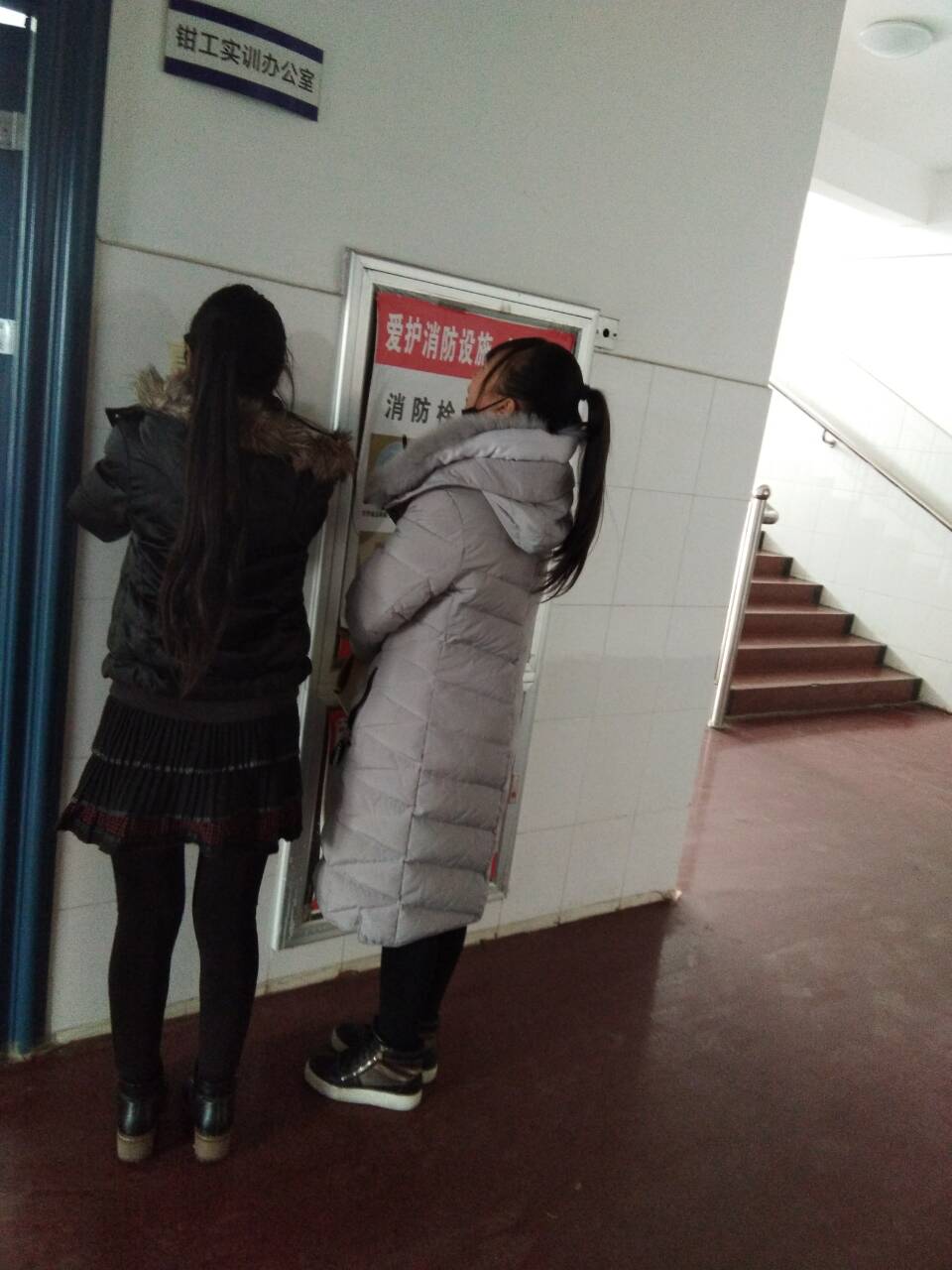 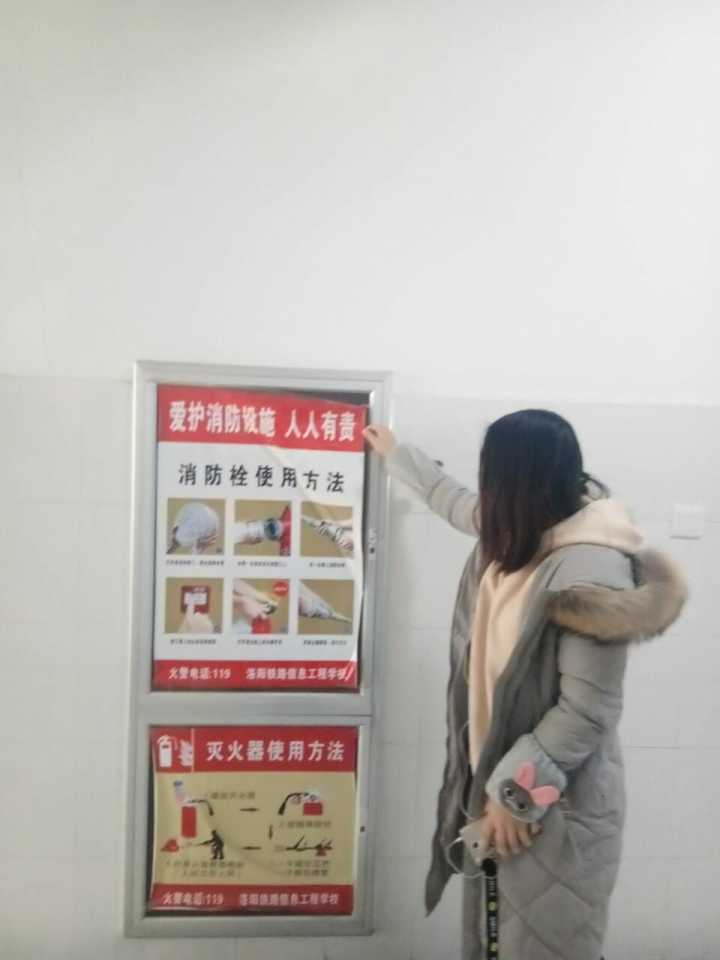 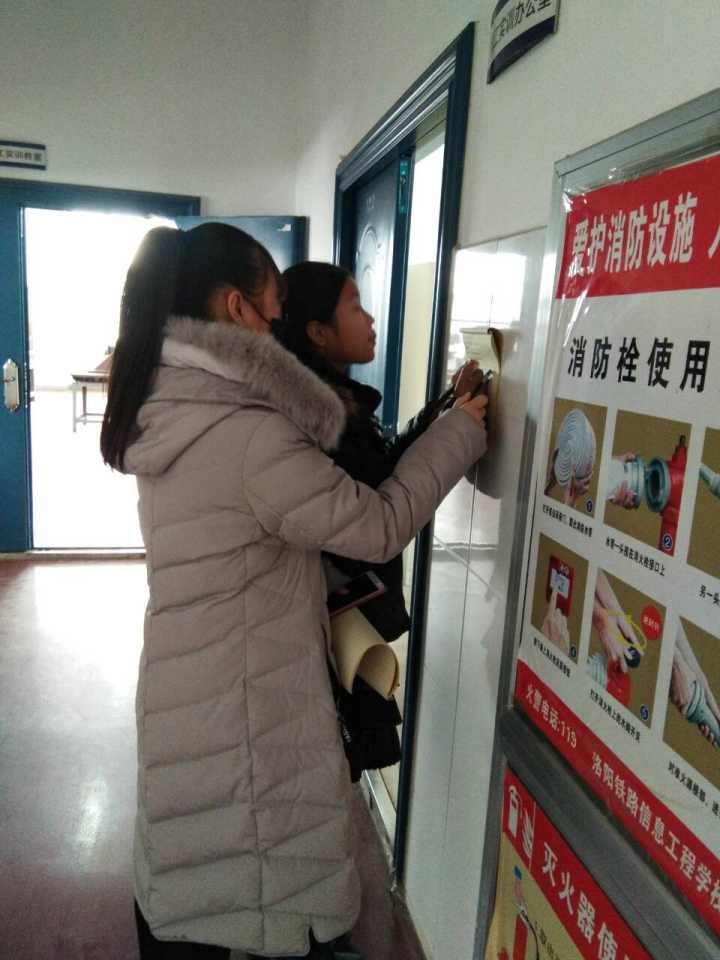 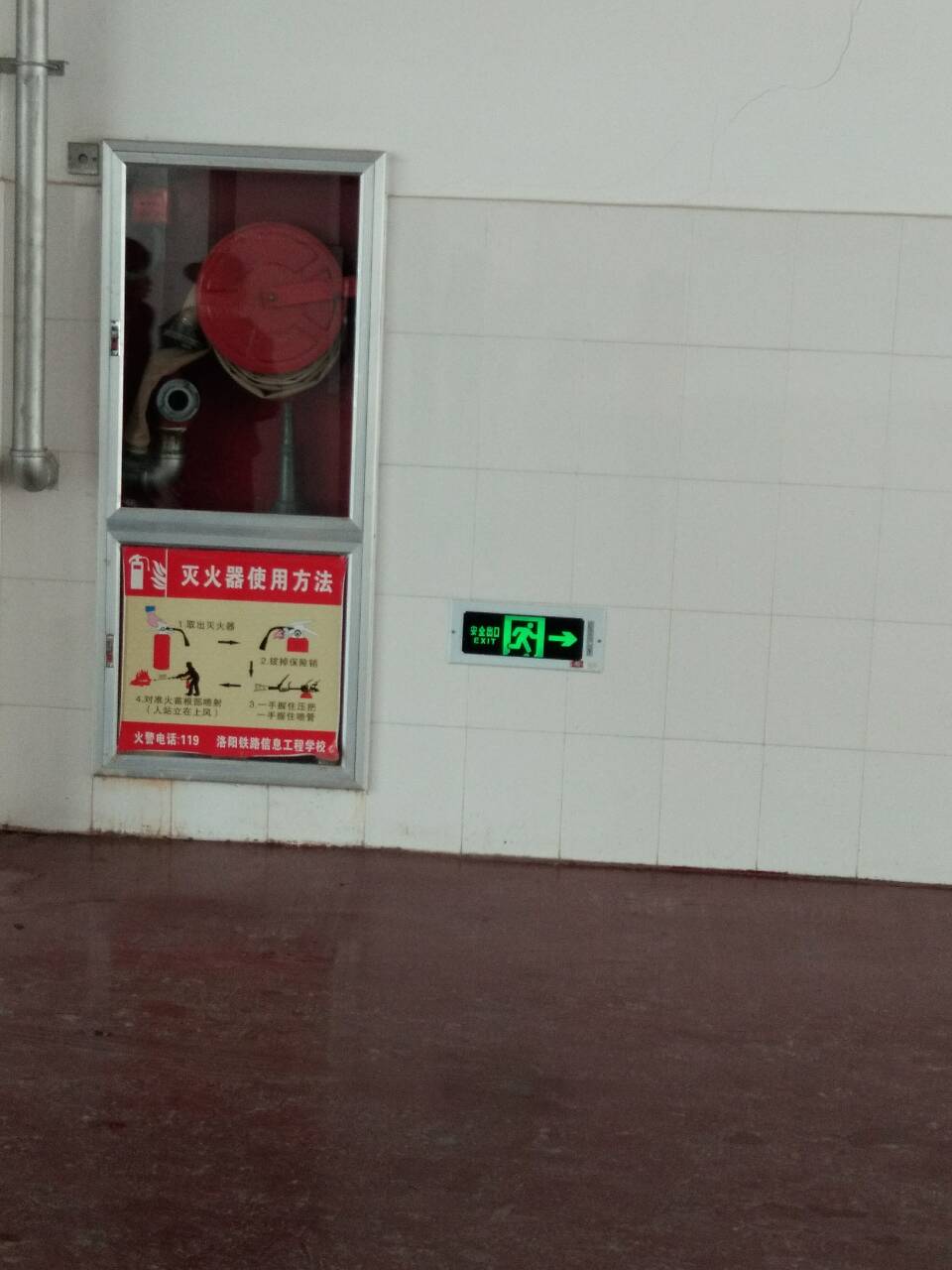 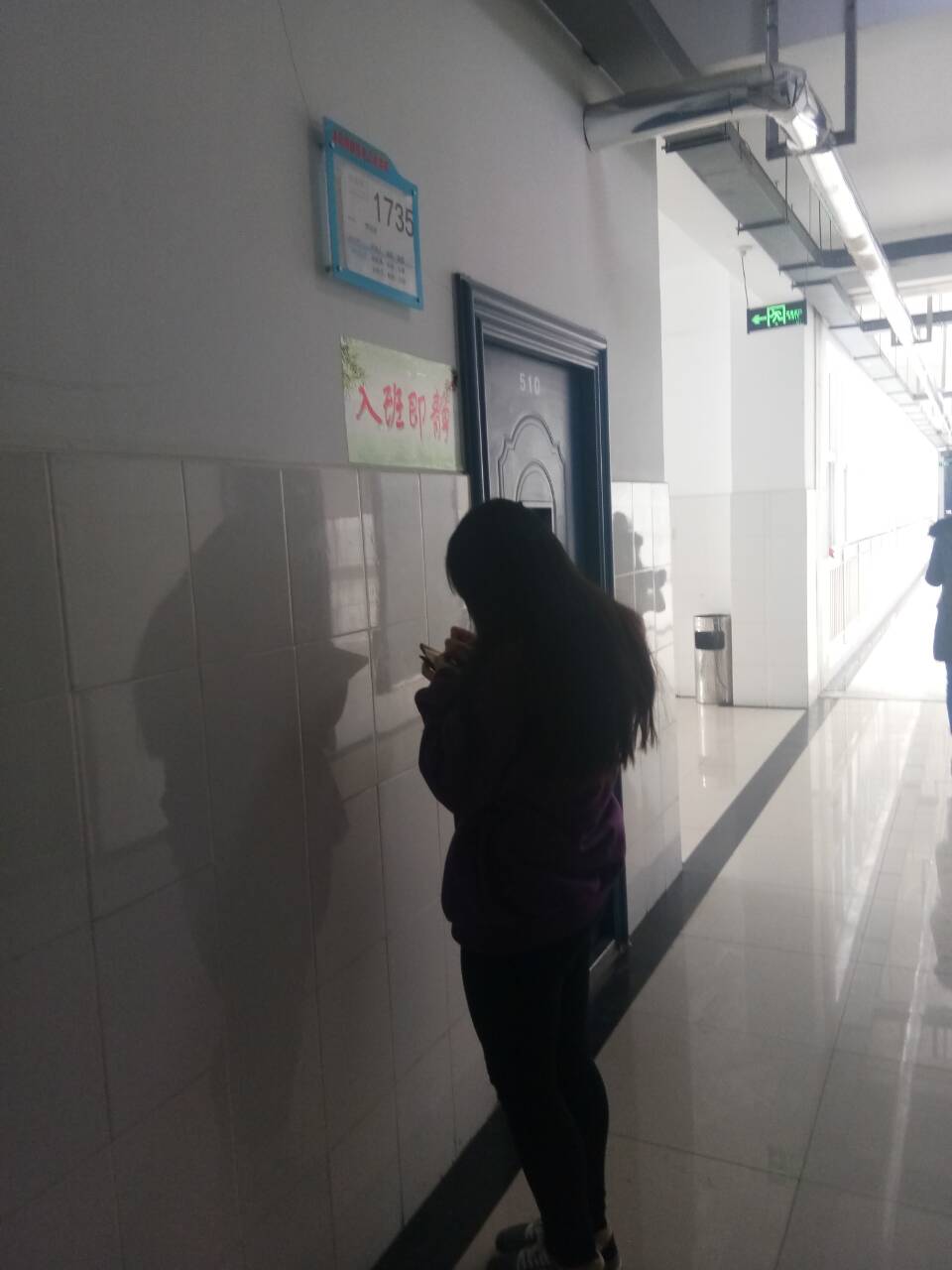 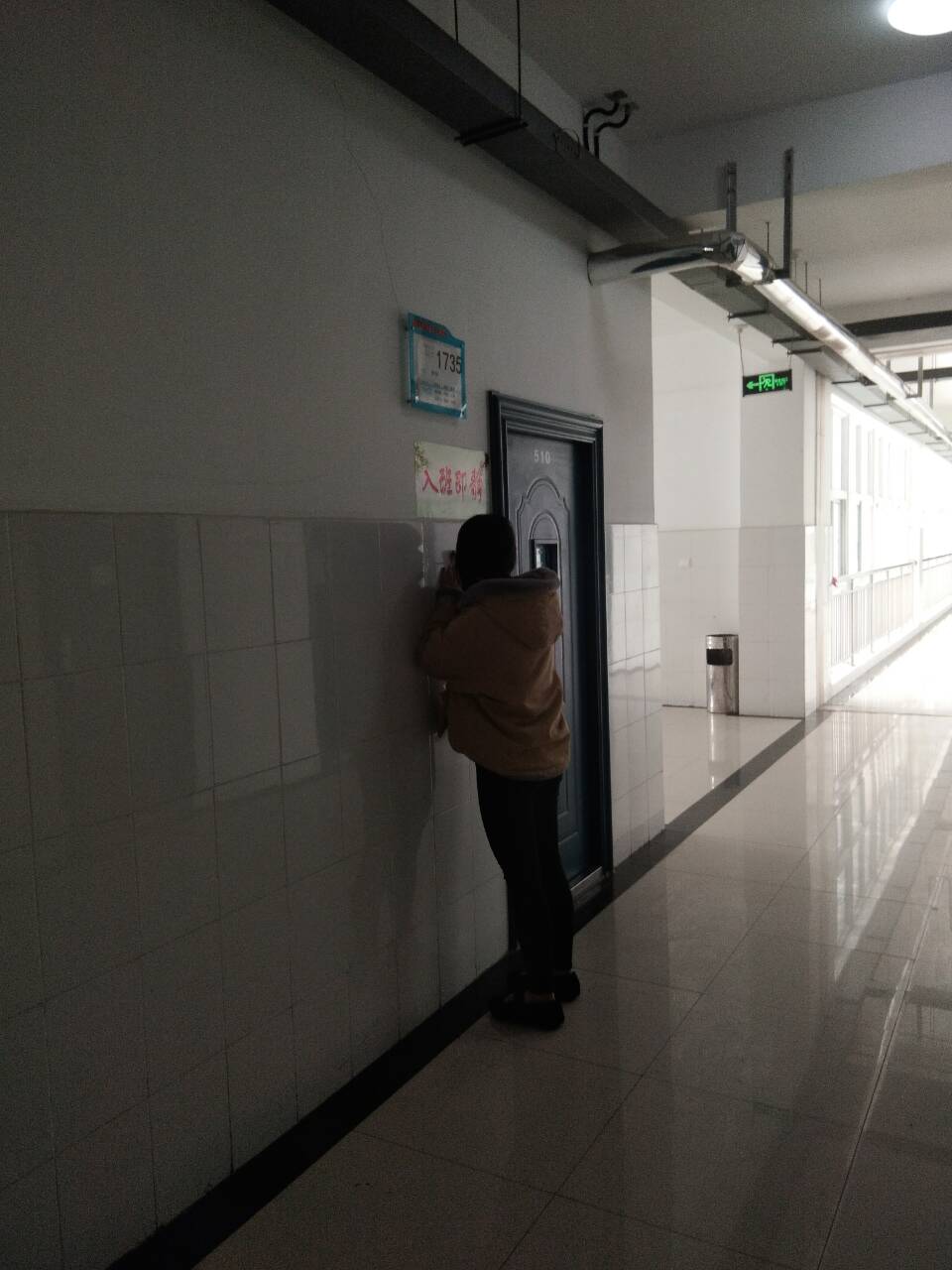 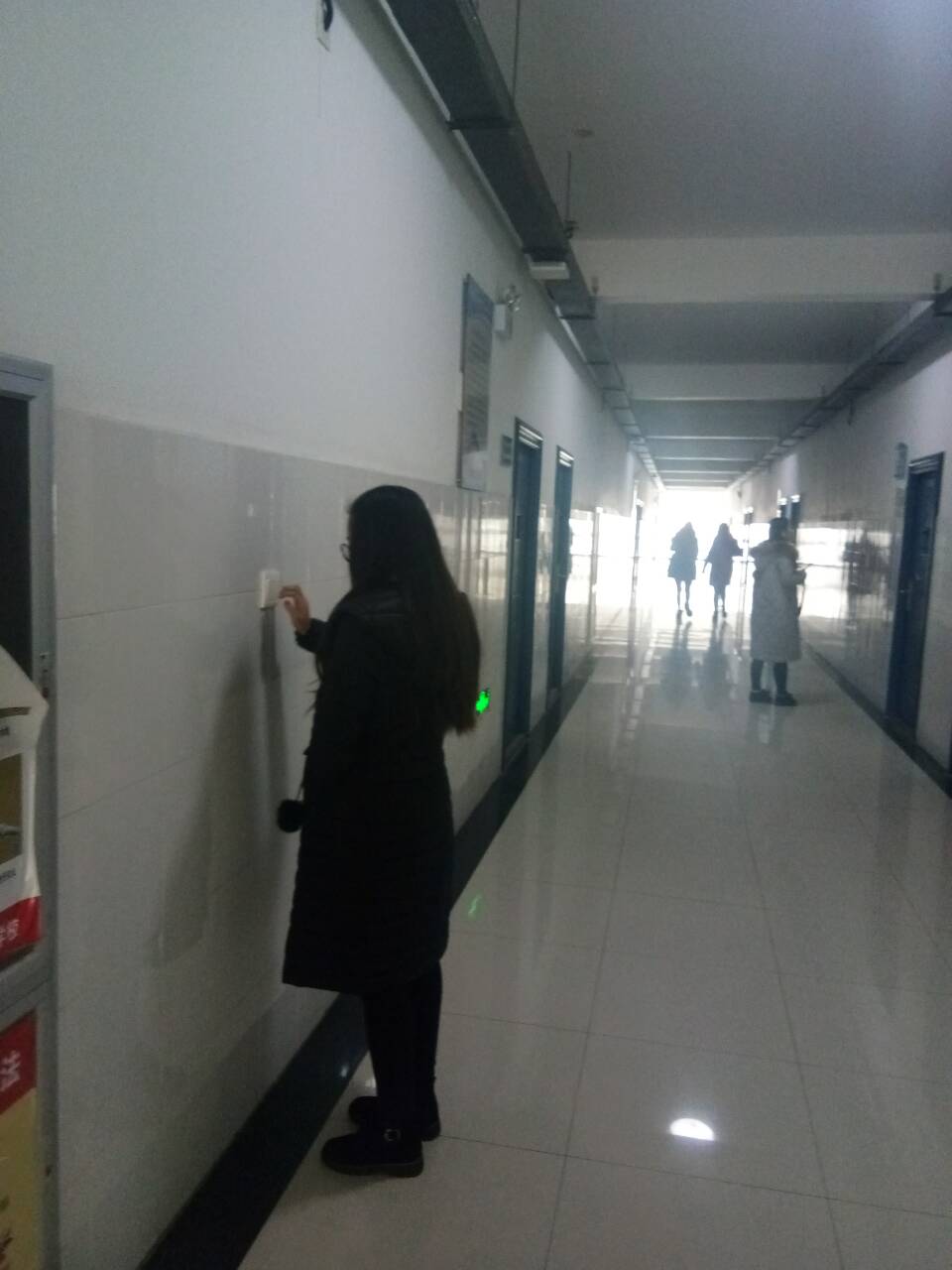 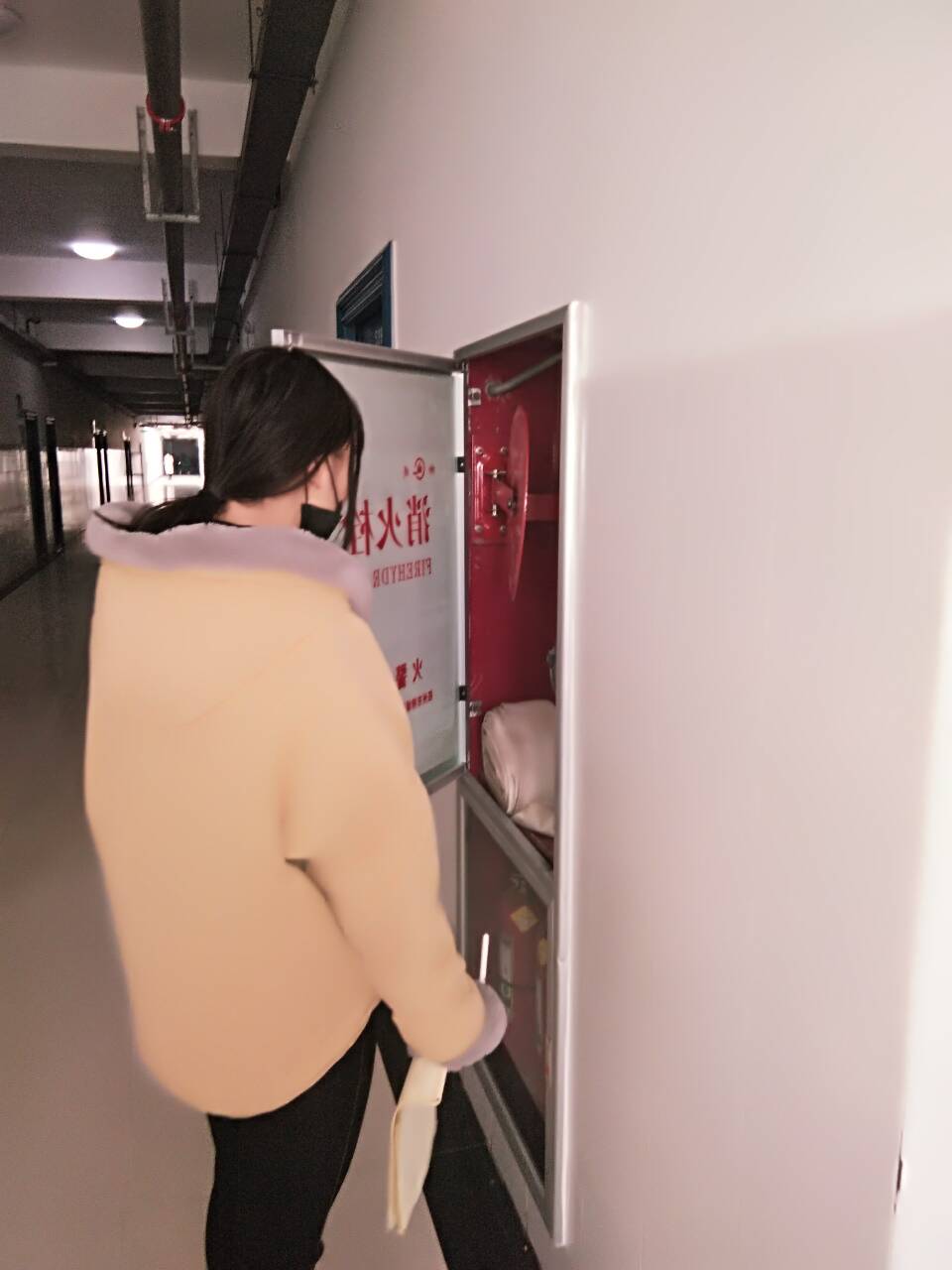 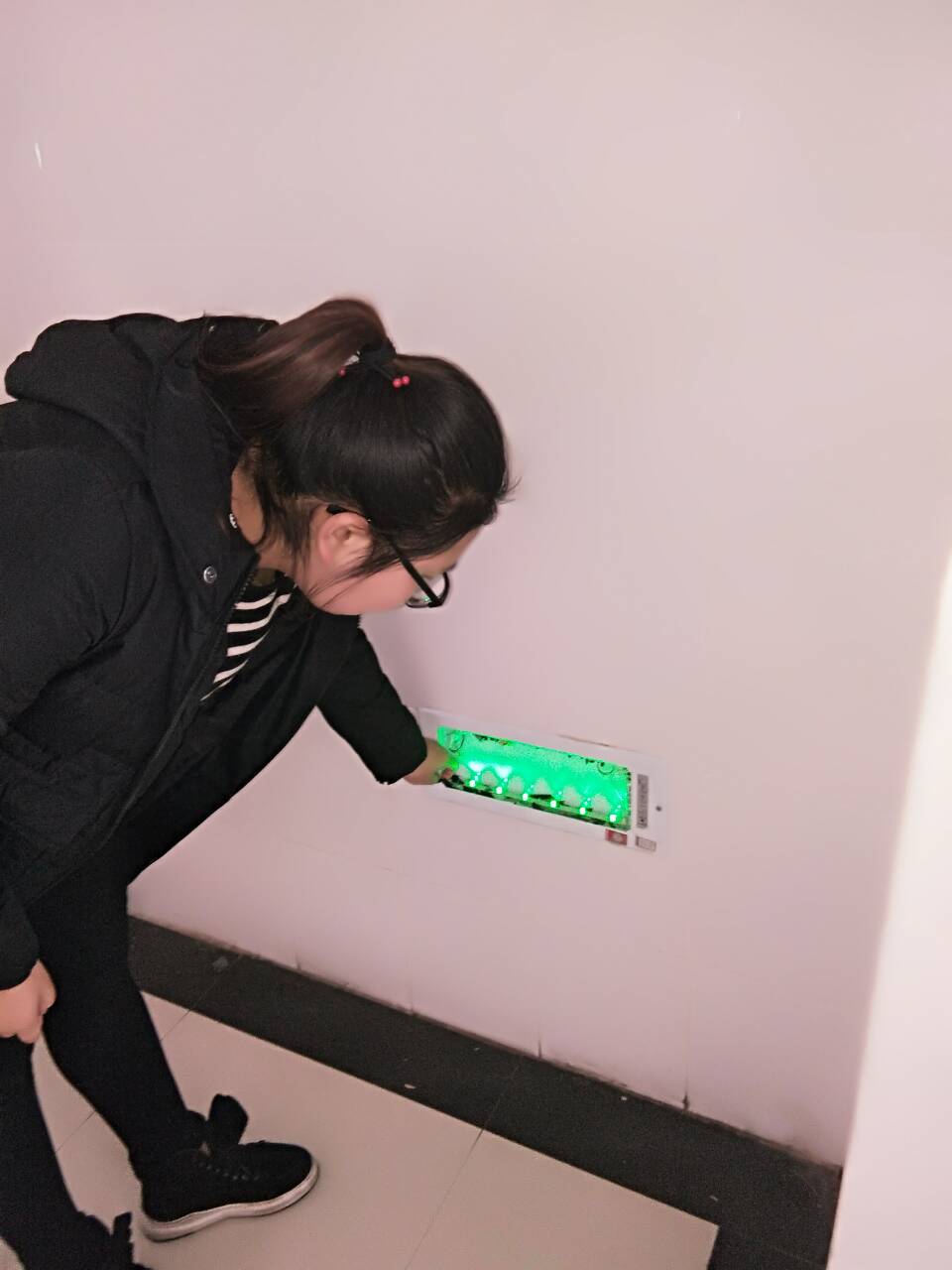 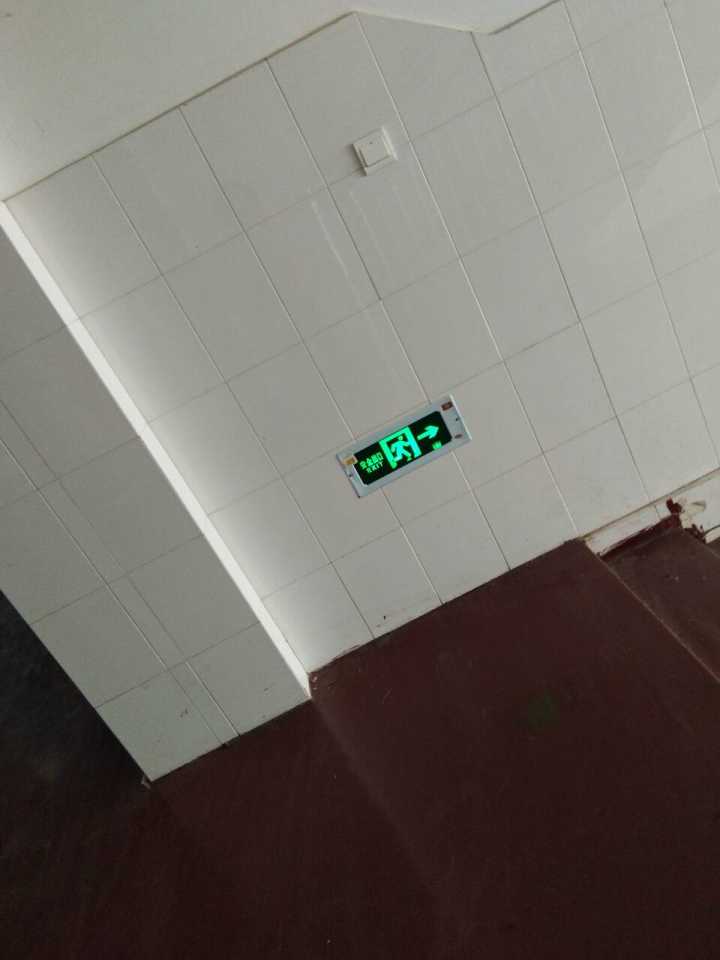 接下来看我们认真记录的样子！
6
下面请欣赏我们回到教室认真归纳、总结的状态。
7
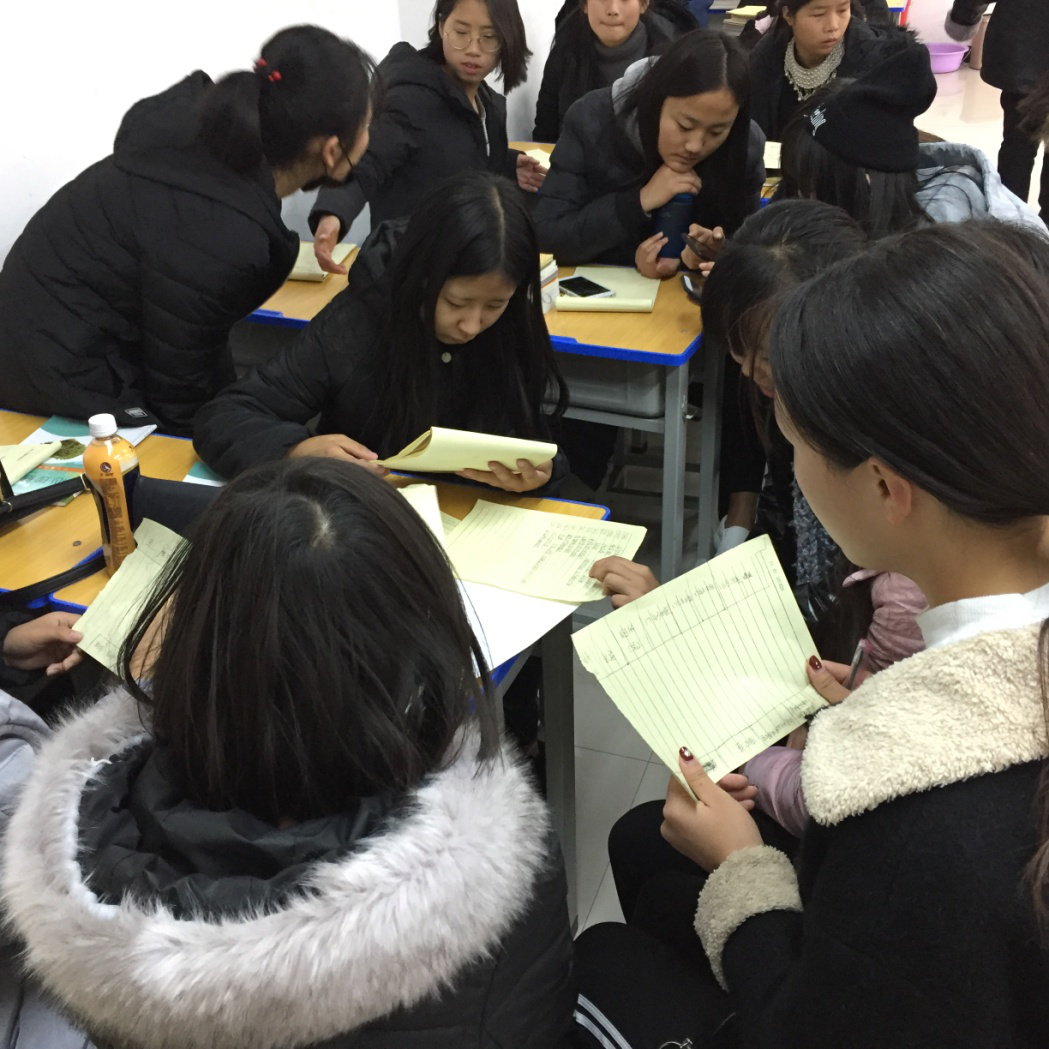 组员们认真讨论总结方案
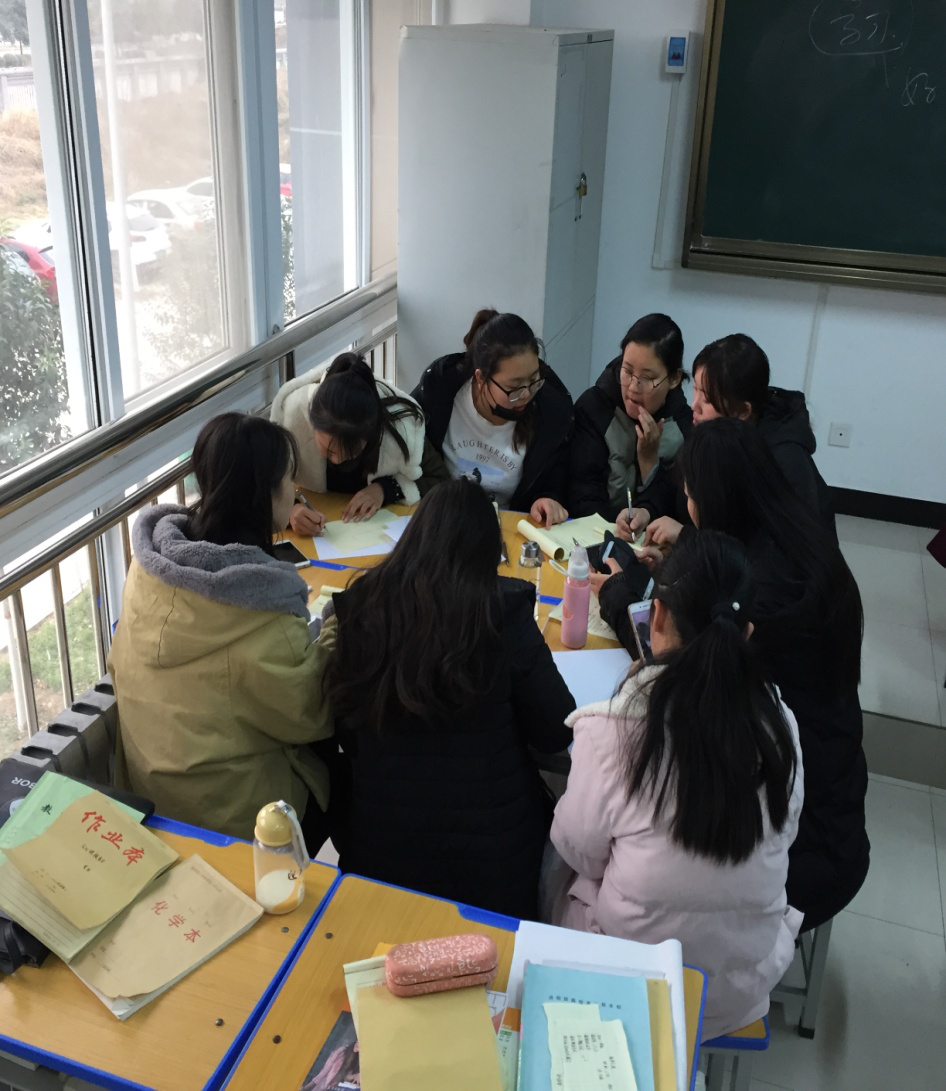 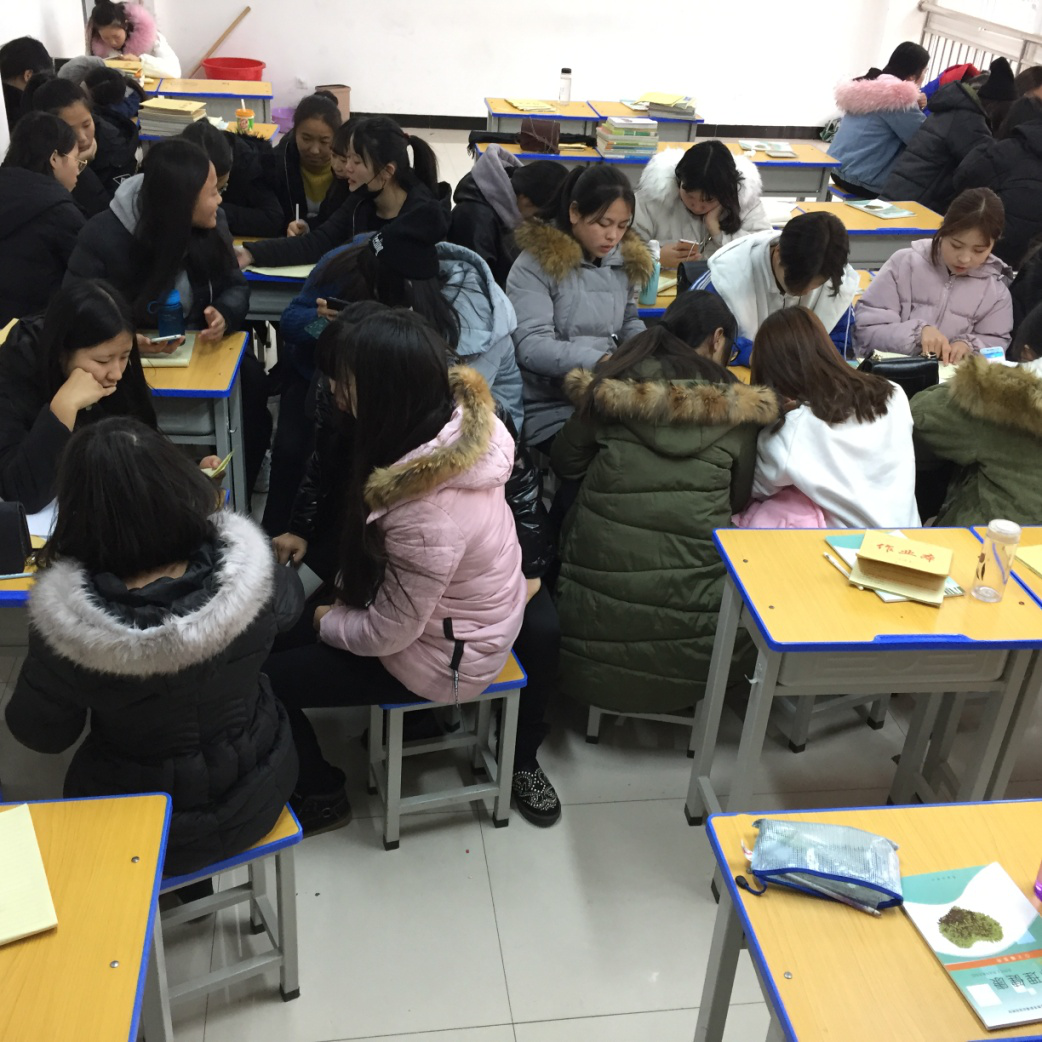 分工合作
8
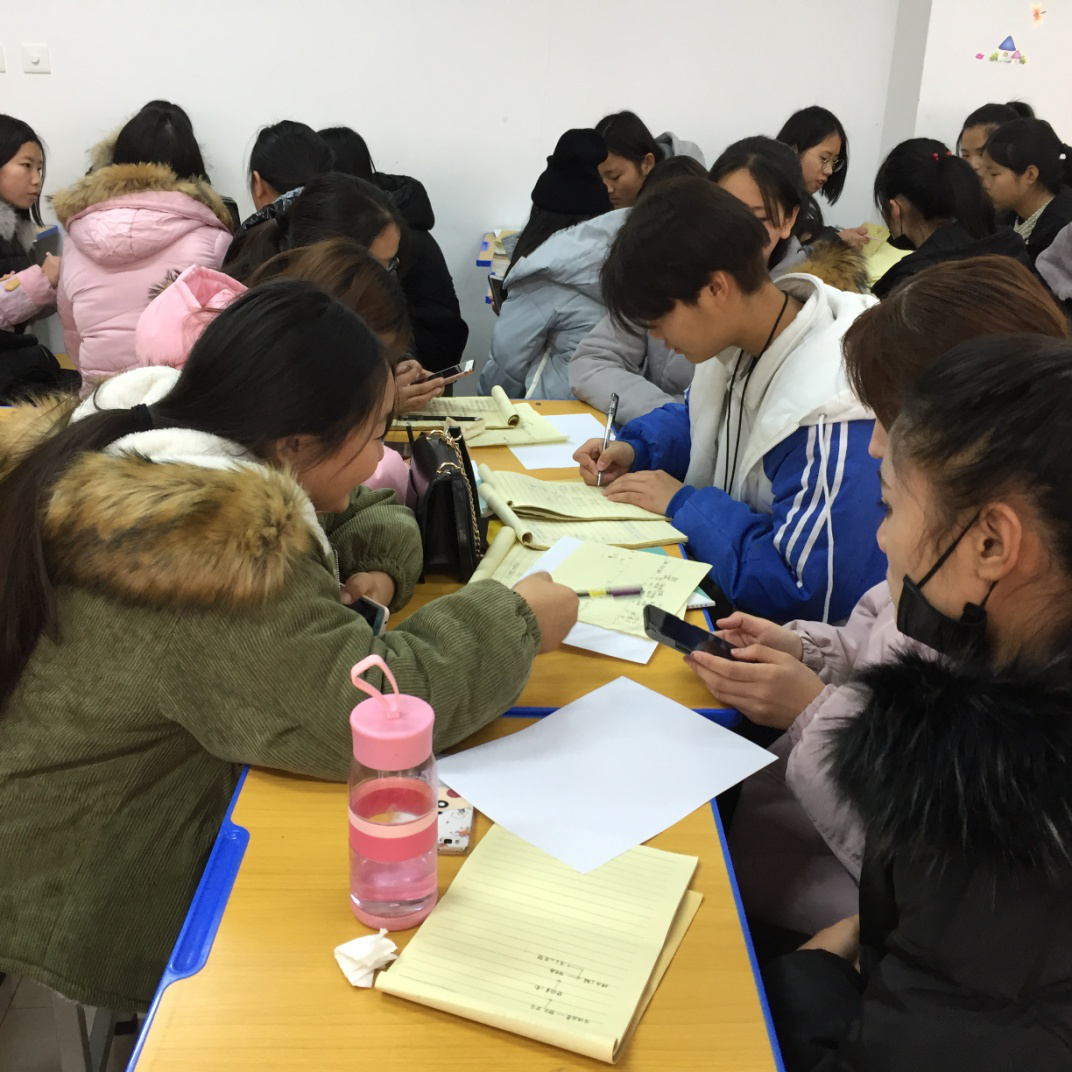 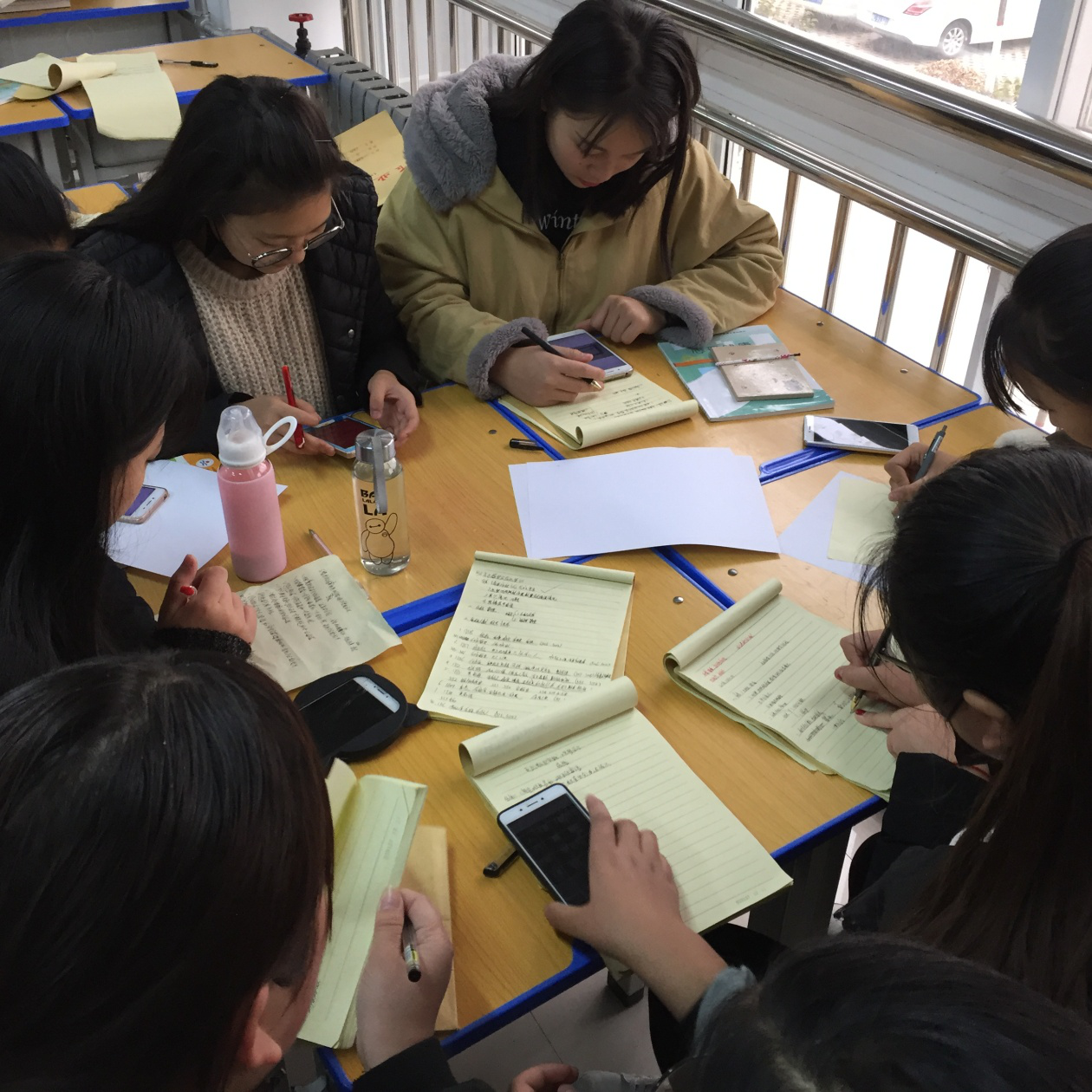 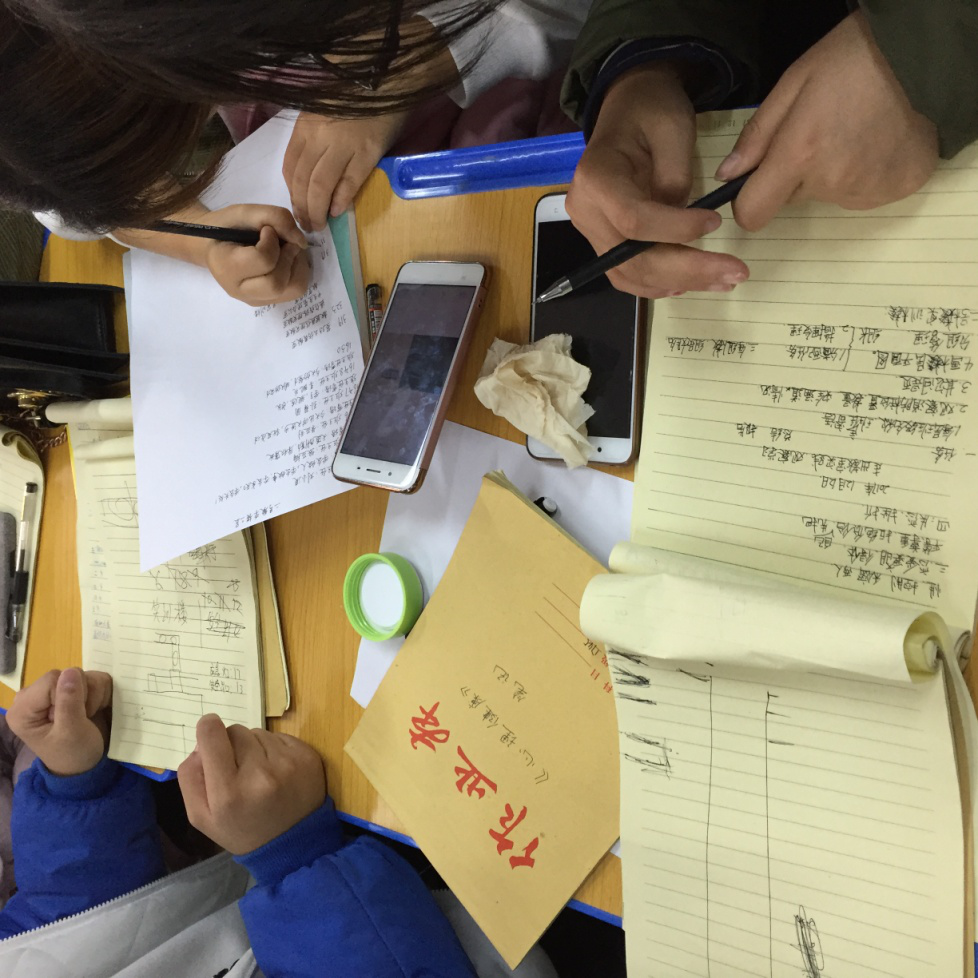 同学们都在认真地汇总着自己的战利品!
9
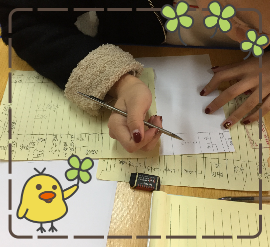 初稿完成了！
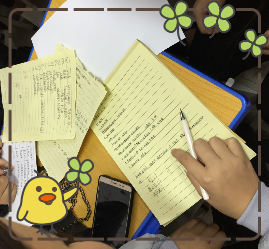 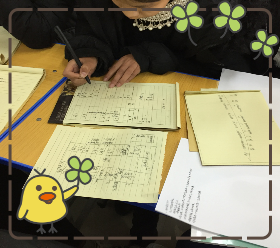 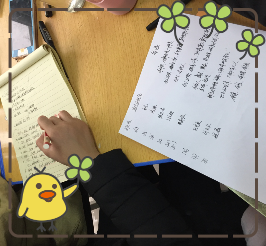 Look！
10
1745
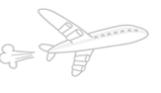 成 果 展 示 ！
11
They  are  pictures
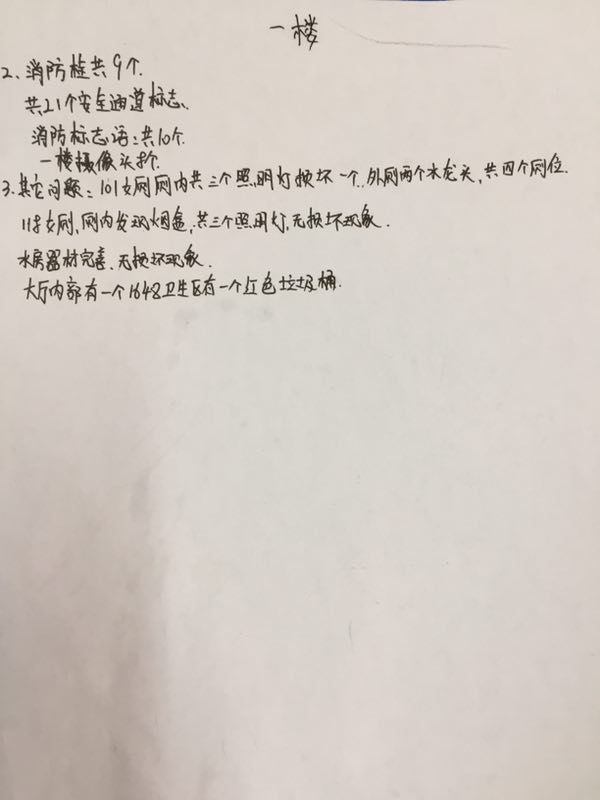 on the  first  floor.
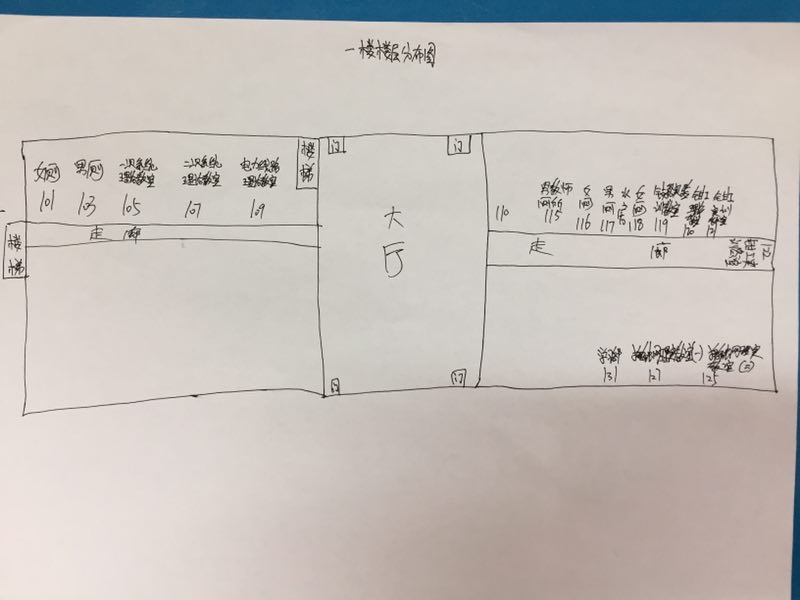 13
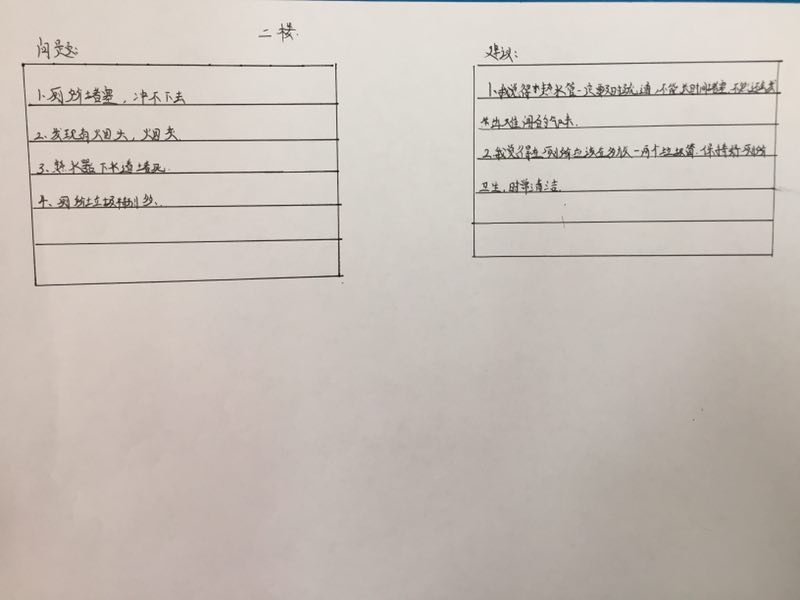 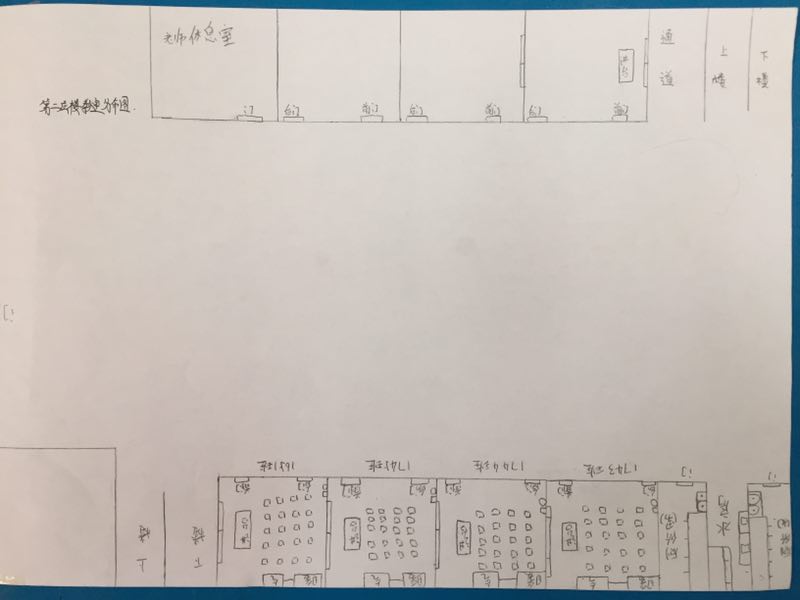 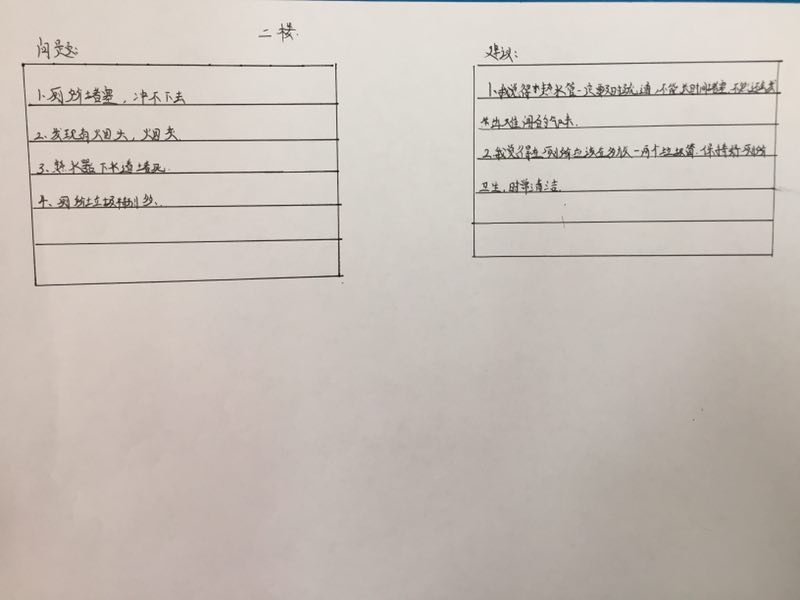 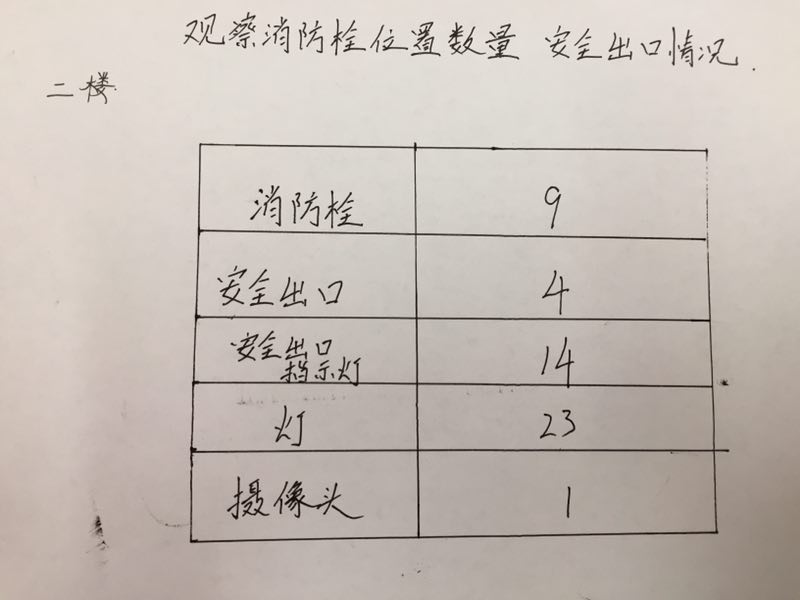 同学们制作的二楼分布图,并指出了问题和建议！
12
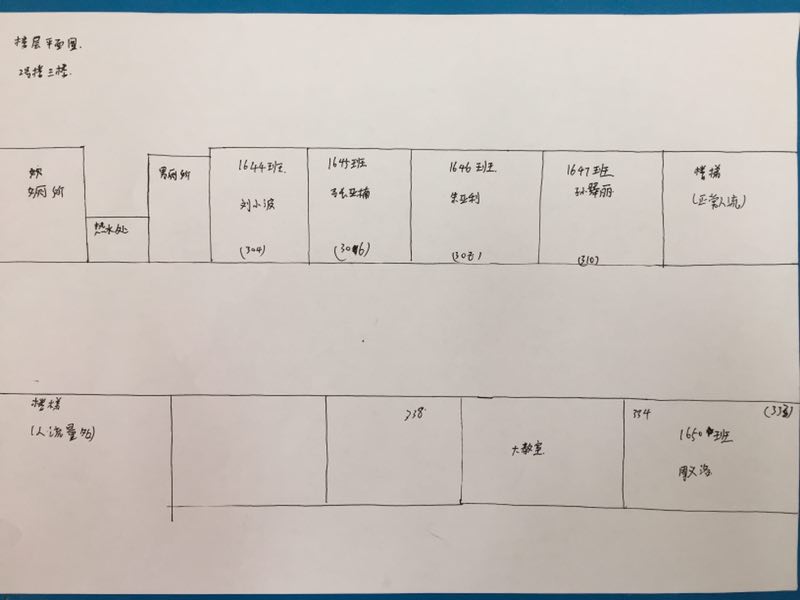 三楼的楼层平面图
  同学们画的多么仔细！
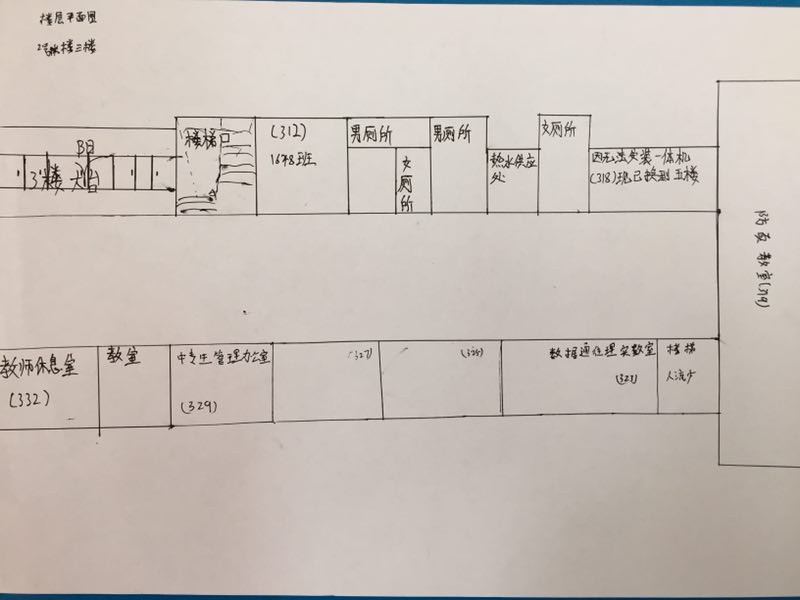 14
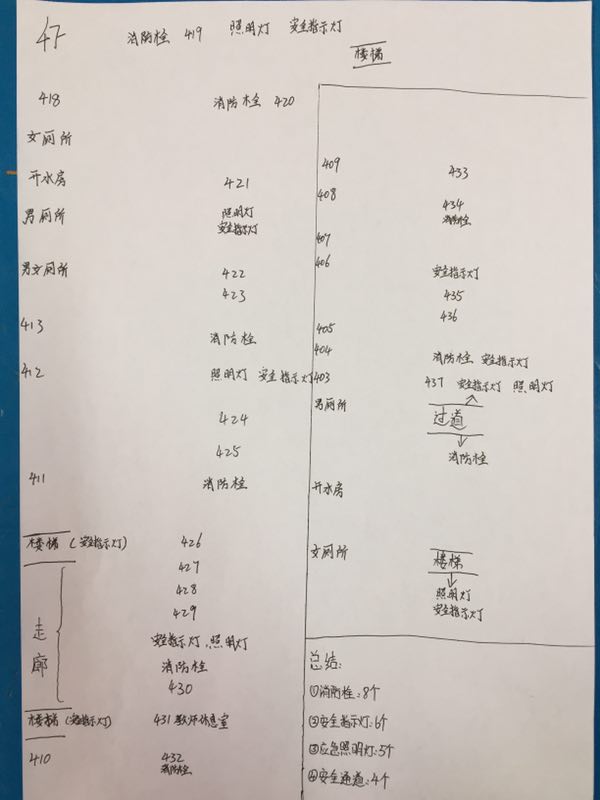 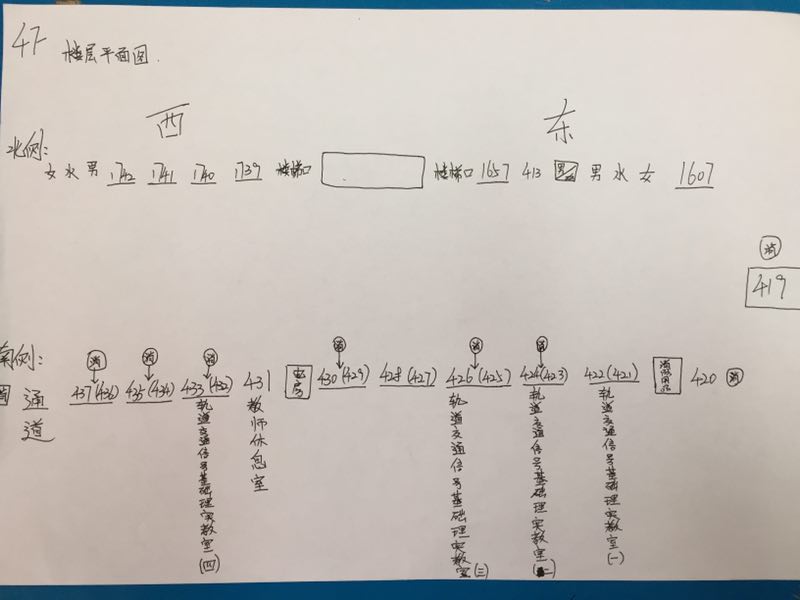 4楼 楼层平面图
15
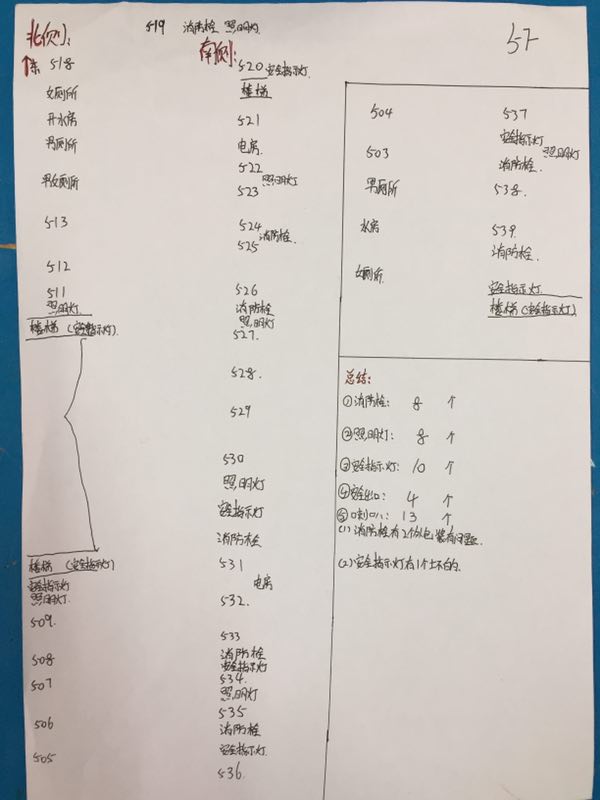 Here  is  the  Five  floor.
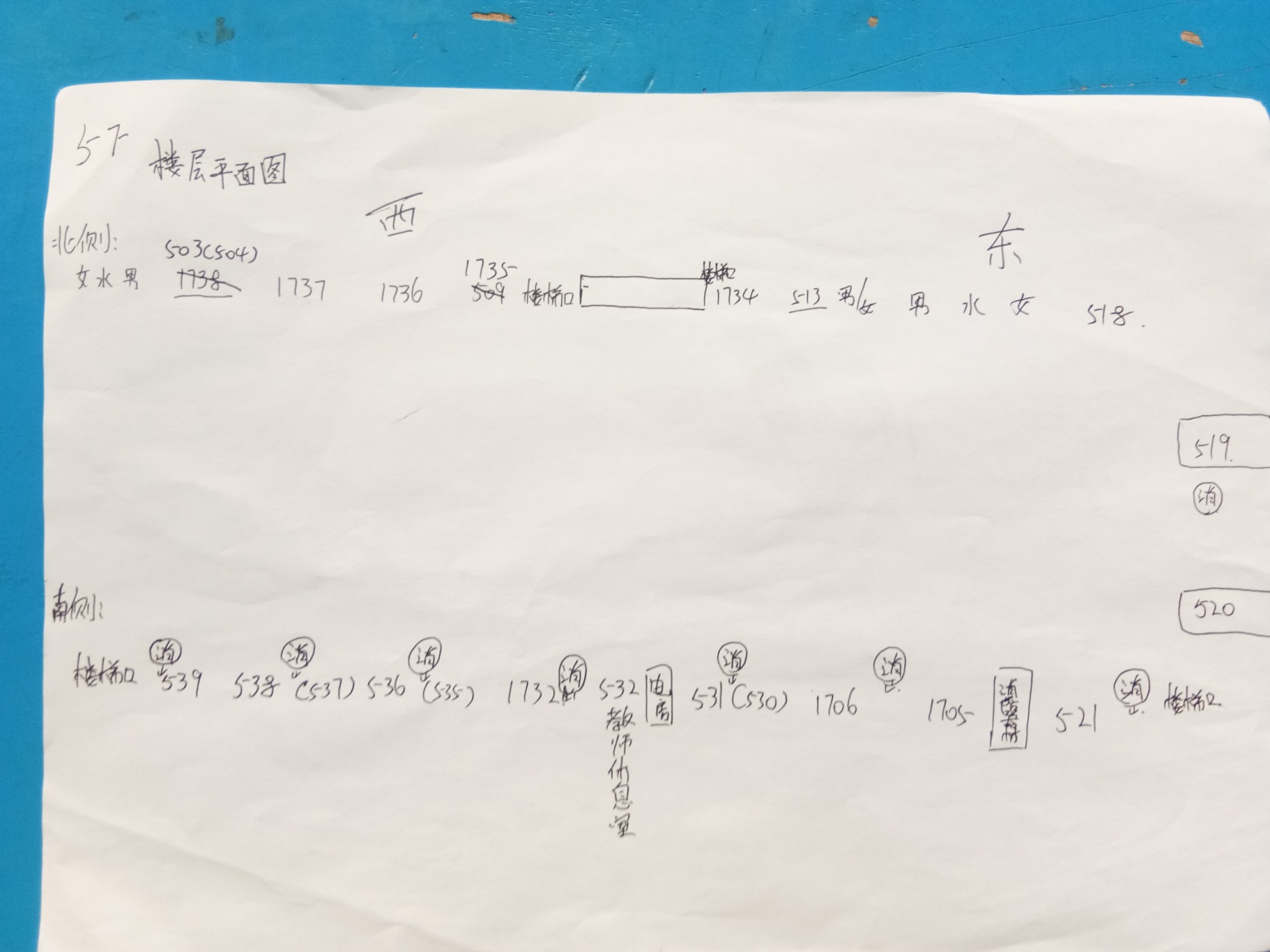 16
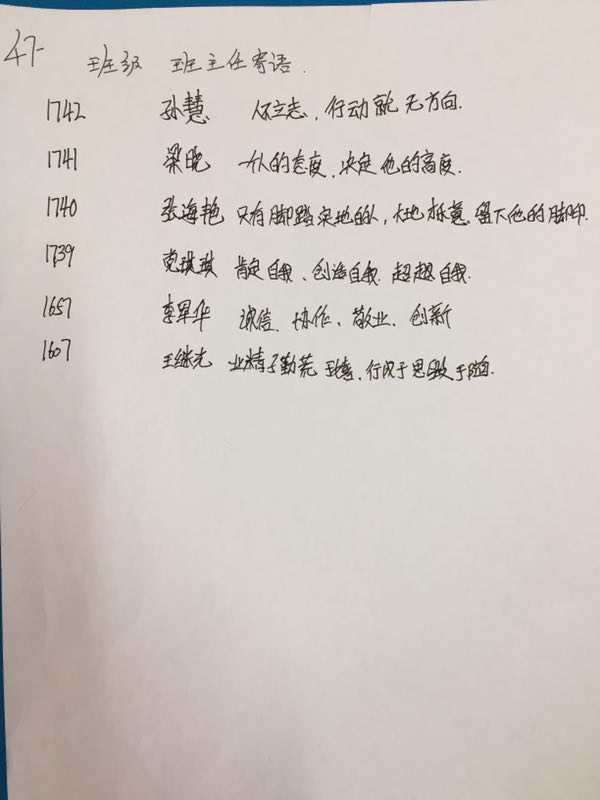 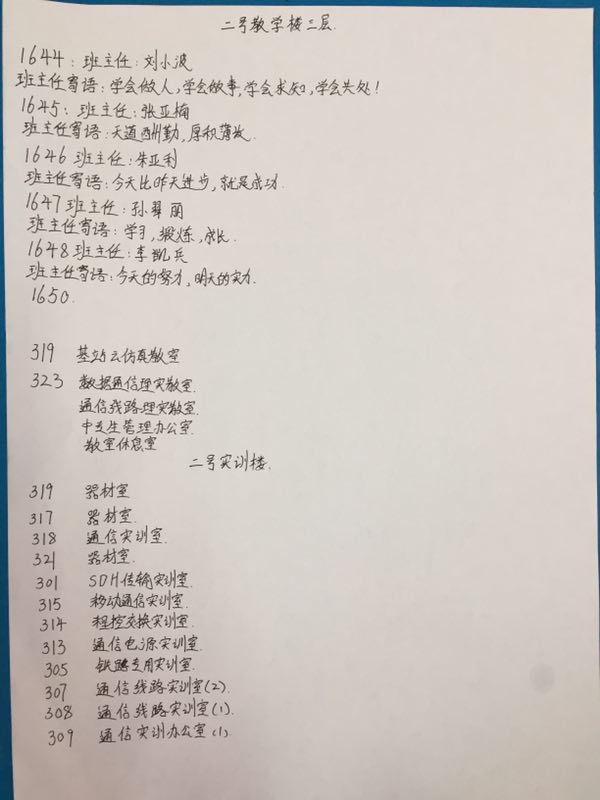 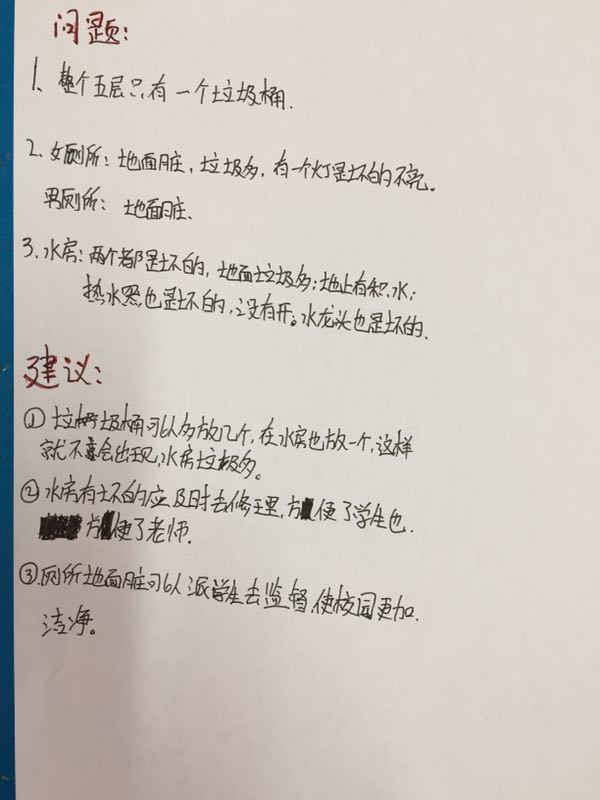 班主任寄语
建议
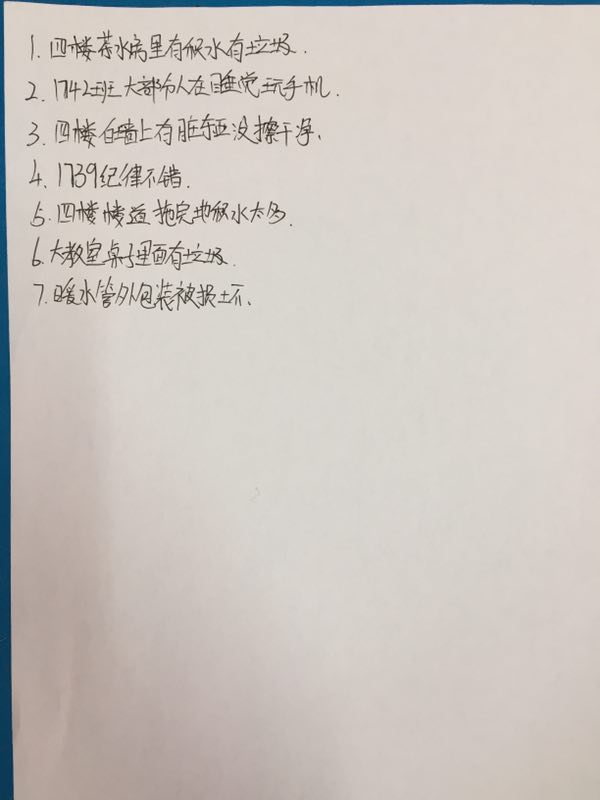 存在问题
17
1745
致 谢
历时近一月，实践报告终于完成！
        在整个制作过程中，我们收益良多。特别感谢乔建魁老师，徐文静老师的技术指导，尤其感谢孙迎霞老师的全程支持和帮助！因为老师的真诚帮助，因为团队的不懈努力，我们的作品才得以完成。在此，感恩每一位为这份PPT 做出贡献的人！
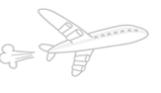 18
1745
谢谢观赏